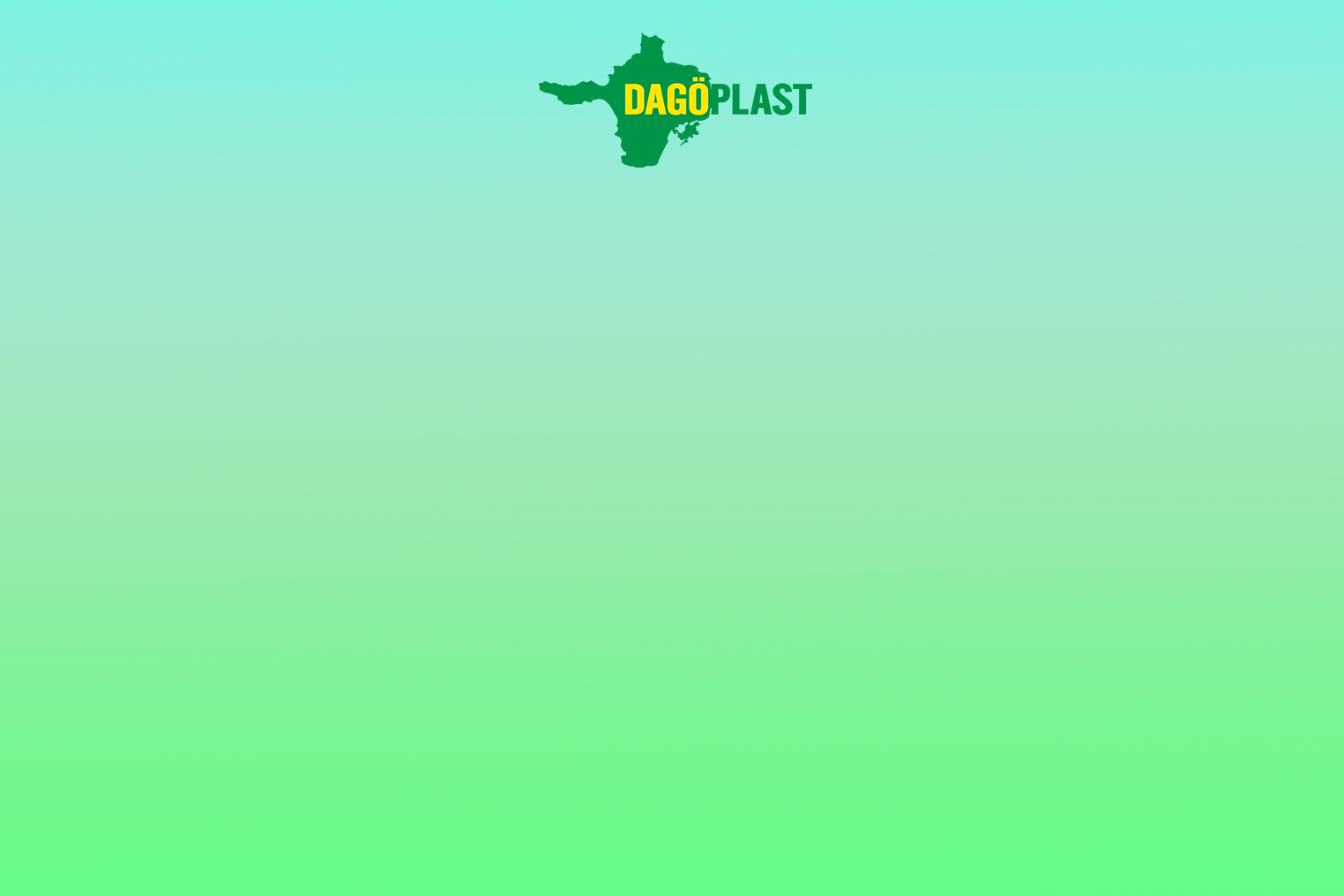 Dagöplast AS on arenev ettevõte, mis kuulub rahvusvahelisse kontserni BioBag. 
Ettevõtte põhirõhk on loodussõbralikel kiletoodetel, kasutades eelkõige biolagunevaid ja ümbertöödeldud materjale.

Ettevõte pakub tööd 
OSTUJUHILE
 lapsehoolduspuhkusel oleva töötaja asendamiseks
Oled sobiv kandidaat kui:
Oled kohusetundlik ja usaldusväärne
Oled süsteemne ja täpne
Oskad eesti ja inglise keelt
Tunned kontoritarkvara
Dagöplast pakub:
Kohapealset väljaõpet
Stabiilse sissetulekuga tööd
Ettevõtte poolt toetatud sportimisvõimalusi ning ühisüritusi
Tähtajalist töölepingut
Kelle peamisteks ülesanneteks on:
Materjali ja pakendi vajaduse jälgimine
Toormaterjali ja pakendi sisseost
Igakuised inventuurid
CV koos motivatsioonikirjaga palume saata
e-posti aadressile: personal@dagoplast.ee  hiljemalt 19.10.2018
Lisainfo: 57 503 103 Liljan Leo